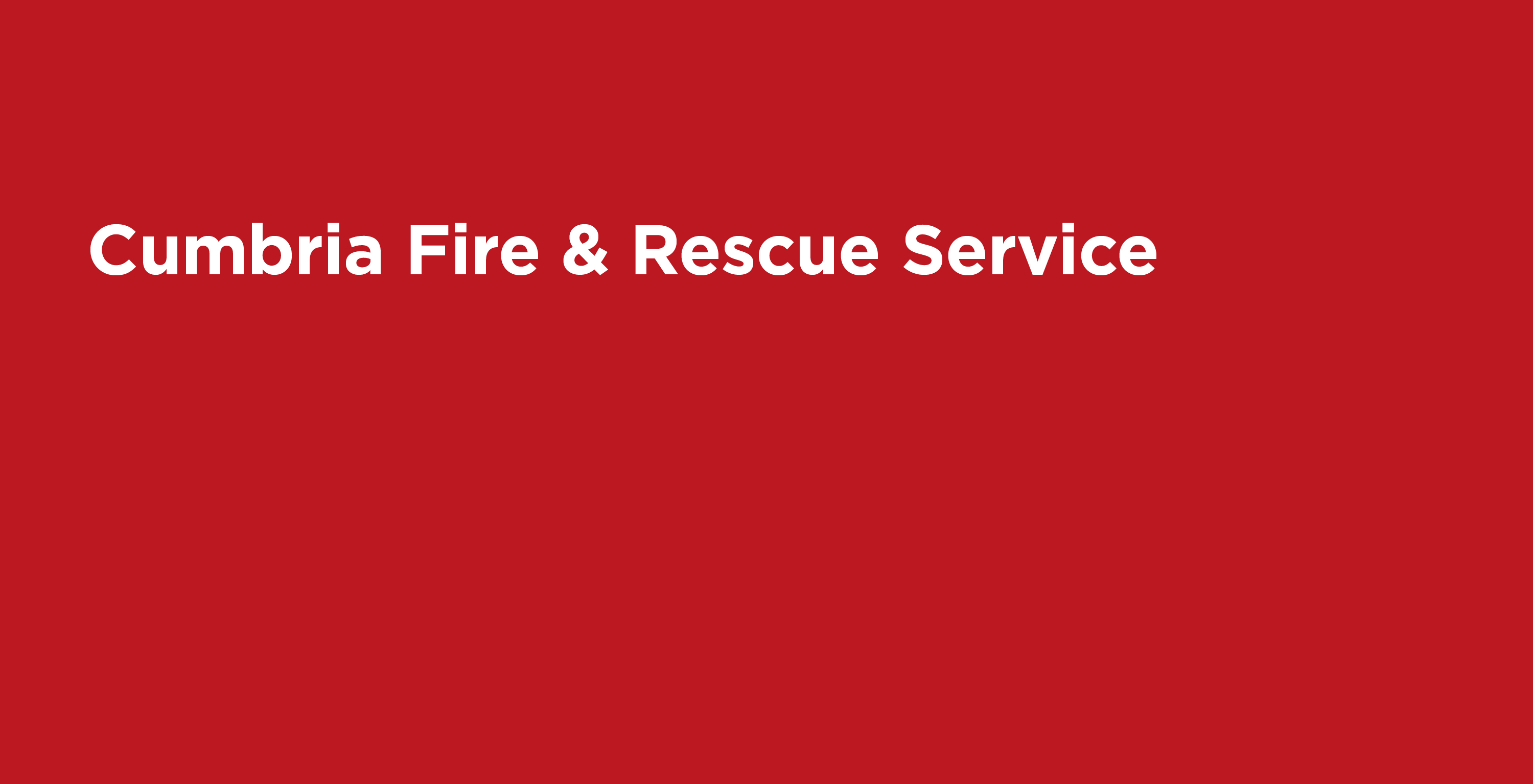 Change to Green Book Leave Year
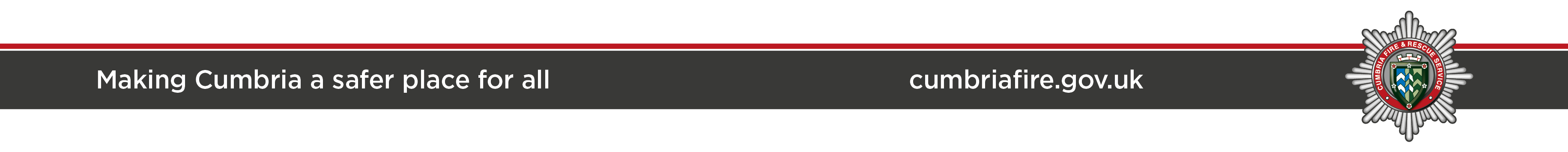 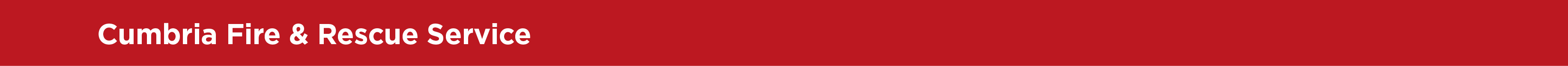 Agenda
Scope
Objectives of the Review
Current System 
Proposed System 
Key Changes
Timeline and Stages of the Process
Employee Support and Advice
Next Steps
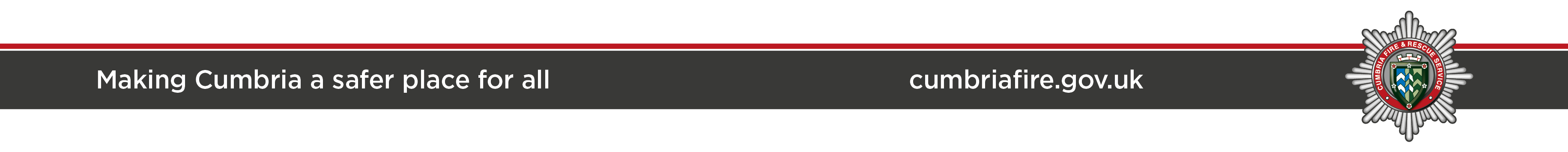 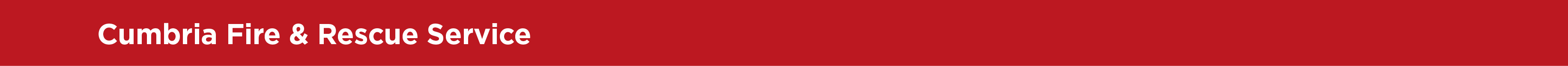 Review Scope
All green book employees are in scope for this proposed change.
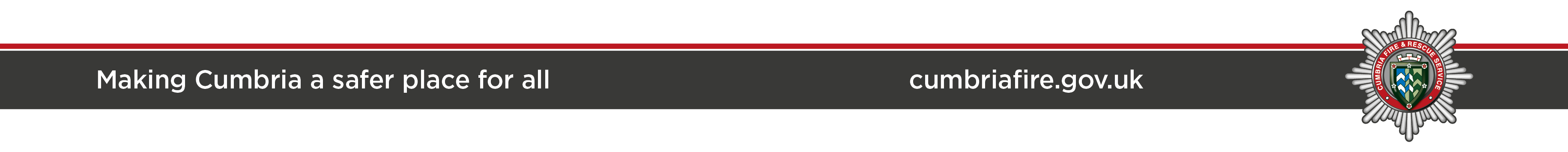 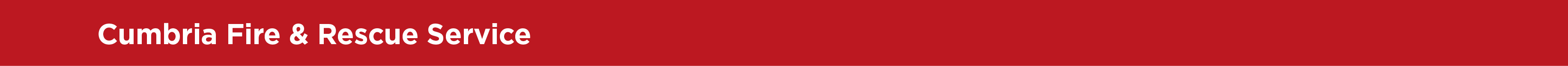 The objectives of the review
Change the start date for green book leave year 
A fair and consistent approach to all employees will be taken to take in to account each individual balance and current leave year start and end dates. 
Ensure that each individual gets a calculation of their leave entitlement up until 31st December 2025 
No staff should be disadvantaged throughout the process as every staff member will have what they would normally accrue in the specified period.
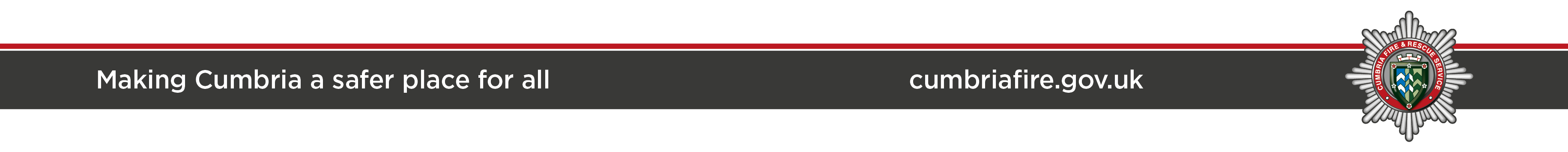 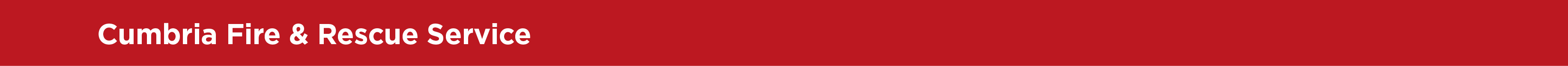 The current position
Currently employees leave is based on birthdays and runs for 12 calendar months from birthday to birthday for each individual. 

Due to the introduction of FireWatch, which will be replacing our HR Systems mid year this only has the capability to record one leave year which starts and ends at the same time for all employees.
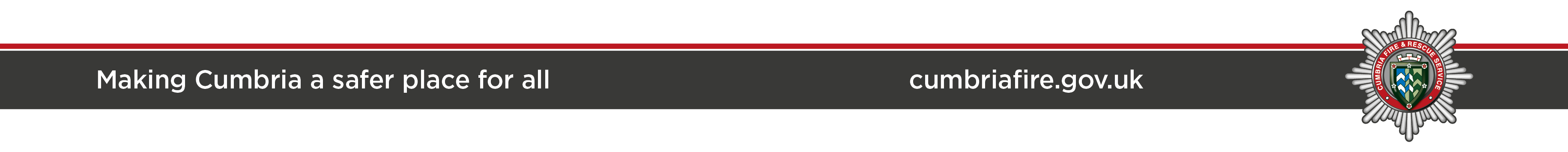 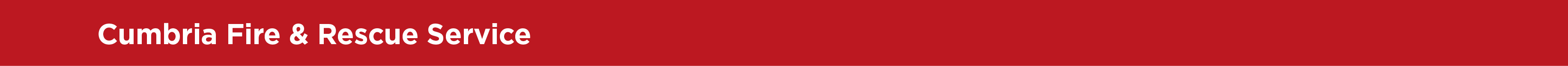 Key changes
Employees leave year will change to commence from January to December. 
This will commence from January 2026.
Calculations for each employee will be done for the remainder of the year up until 31st December 25.
This will be done using the existing annual calculator.
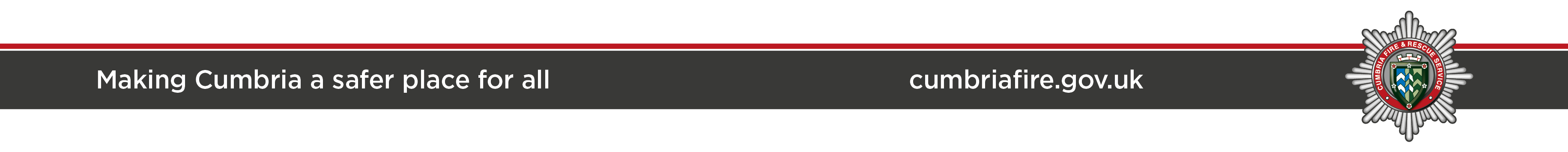 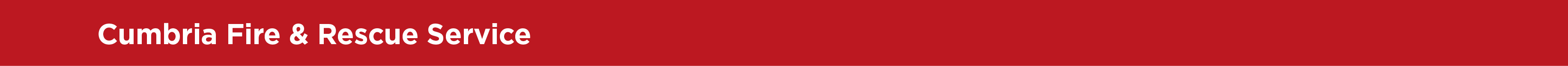 Key changes
E.g. Current leave year commences 5th September 
Calculation will be done from  5th September to 31st December 25.
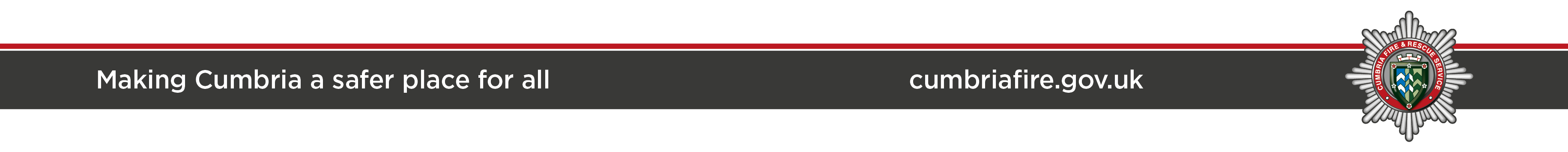 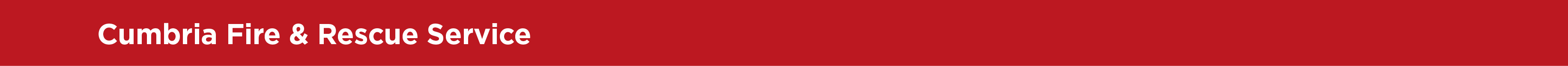 Key changes
E.g. Leave year commences 1st June 
A calculation will be done from 1st June to 31st December.
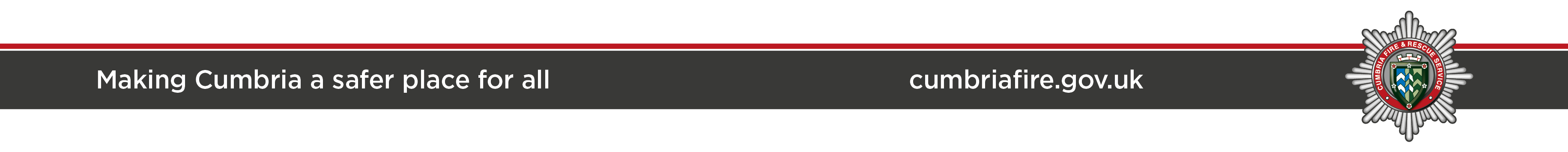 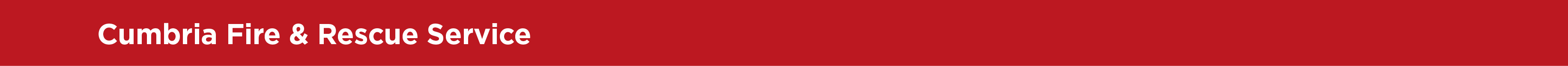 What engagement means to you?
6 week engagement period 19th February – 2nd April 
Staff meetings / engagement:
First meeting - via Teams 19th February 
Mid point meeting - via Teams  on 12th March 
Engagement period closes - 2nd April 
Final meeting with TU’s - 14th April 
Final meeting with employees - 16th April 		 
Individual meetings 1:1 if requested
Group meetings can be arranged
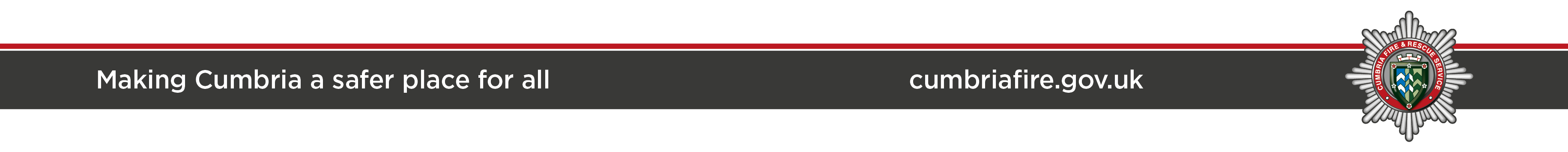 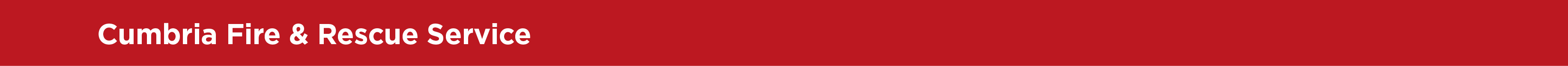 Review and Decision
We will aim to notify all in scope employees of the outcome within 2 weeks of the engagement process ending. This will be accompanied by an outline timetable for the process. 

Should there be a need to extend the 2 week decision period as a result of significant issues raised, then all staff will be notified as early as possible, with an explanation for why an extension is required.
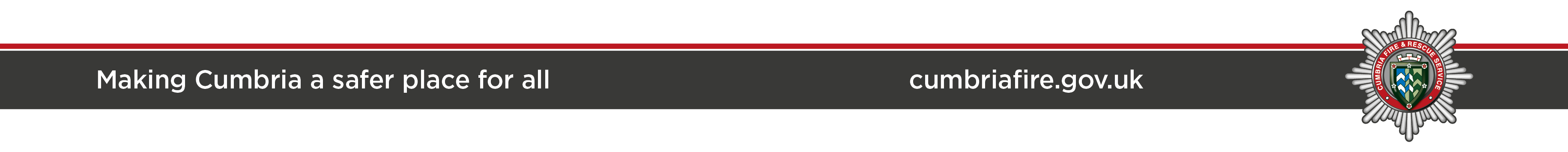 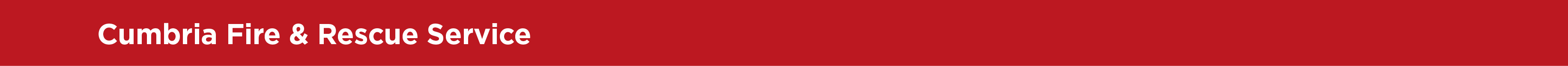 Next Steps
Over the next 6 weeks we will gather feedback.
The Statement of Change, Presentation, and FAQ’s will all be made available on CFRS website.
We will regularly update the FAQ’s.
The engagement window is your opportunity to put forward your opinions and suggestions for the new working arrangements.
All feedback will be considered.
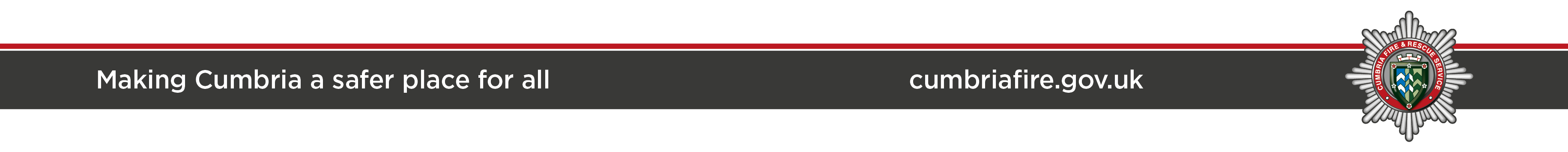 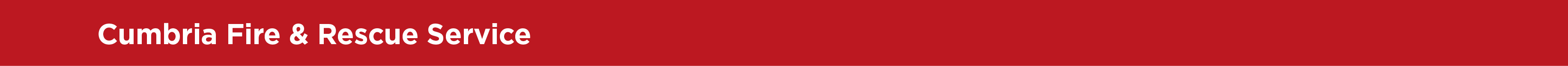 Support and Advice
Support from HR:  HR@cumbriafire.gov.uk

Support from TU’s:
Unison – Tracey Barber tracey.barber@cumbria.police.uk
GMB – James Keith  james.keith@gmb.org.uk

Wellbeing support: CFRS Wellbeing Hub | Cumbria Fire & Rescue Service
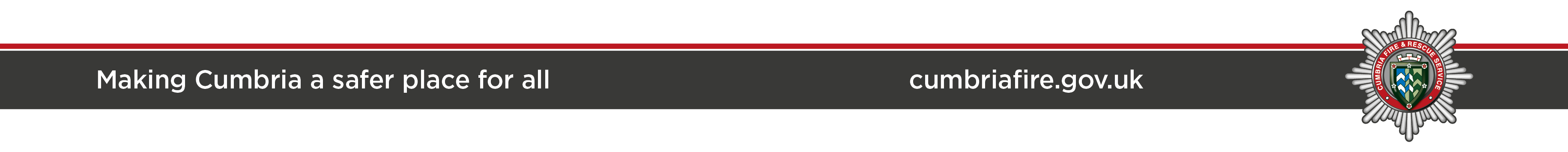 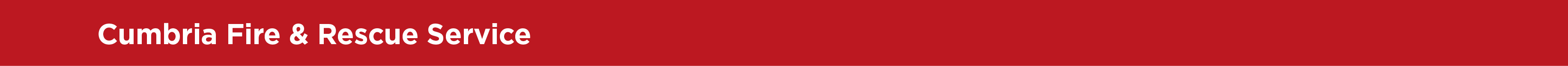 Discussion & Questions?
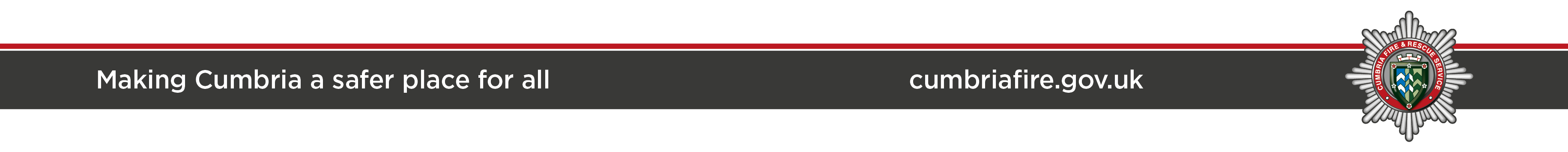